ข้อเสนอการจัดพิธีกรรมในปีศักดิ์สิทธิ์แห่งเมตตาธรรม
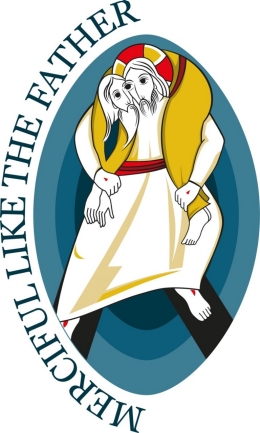 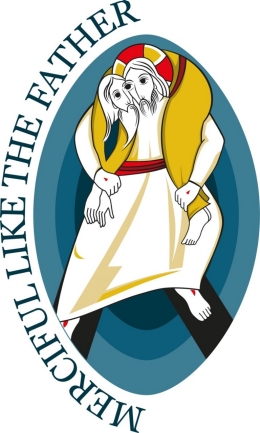 เว็ปไซต์ทางการ
http://www.iubilaeummisericordiae.va/content/gdm/en.html
การเป็นผู้มีเมตตาดุจพระบิดา เป็น “คติประจำใจ” ของปีศักดิ์สิทธิ์นี้  (14)
มี logo บทเพลง บทภาวนาออกมาแล้ว
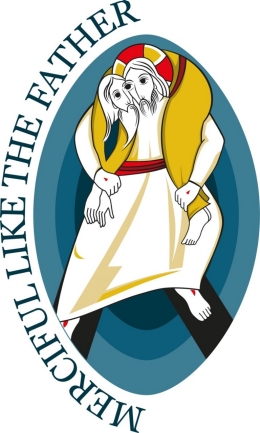 1. การเปิดประตูศักดิ์สิทธิ์ (3)
วันเปิดประตูศักดิ์สิทธิ์ของแต่ละสังฆมณฑลฯ คือ 
วันอาทิตย์สัปดาห์ที่ 3 เทศกาลเตรียมรับเสด็จพระคริสตเจ้า
ที่อาสนวิหารของพระศาสนจักรท้องถิ่นทุกแห่ง 
หรือที่อาสนวิหารร่วม หรือวัดใดที่มีความสำคัญเป็นพิเศษ
อาจเปิด ณ สักการะสถานที่มีผู้แสวงบุญจำนวนมากไปเยี่ยม
การเปิดประตูดังกล่าว
ขึ้นอยู่กับการตัดสินใจของพระสังฆราชท้องถิ่น
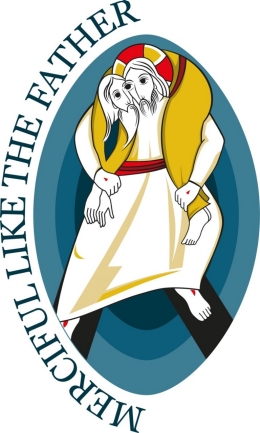 1. การเปิดประตูศักดิ์สิทธิ์ (3)
เพราะฉะนั้น วัดพิเศษแต่ละแห่งจะมีส่วนร่วมโดยตรงในการเจริญชีวิตปีศักดิ์สิทธิ์ ซึ่งถือเป็นเวลาพิเศษสุดแห่งพระพร และการฟื้นฟูชีวิตใหม่  
ดังนั้น จะมีการเฉลิมฉลองปีศักดิ์สิทธิ์ทั้งที่กรุงโรม และวัดพิเศษต่าง ๆ ดุจเครื่องหมายแห่งความเป็นหนึ่งเดียวกันที่มองเห็นได้ในพระศาสนจักรทั่วโลก
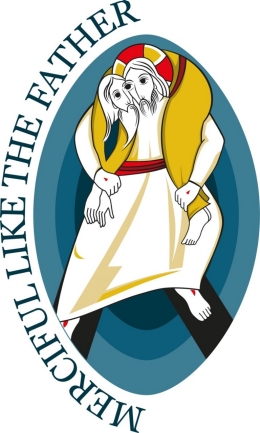 1. การเปิดประตูศักดิ์สิทธิ์ (3)
ข้อสังเกต
1. เรื่องวันเปิดประตูศักดิ์สิทธิ์
2. เรื่องเส้นทางในการจาริกแสวงบุญสู่ประตูศักดิ์สิทธิ์
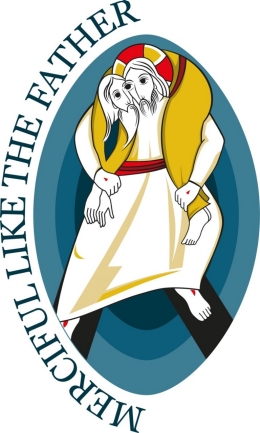 2. การจาริกแสวงบุญ(14)
เพื่อก้าวสู่ประตูศักดิ์สิทธิ์ ณ กรุงโรม หรือ ณ ที่ใดที่หนึ่ง
ในโลก ทุกคนต้องออกจาริกตามความสามารถของตน 
เป็นเครื่องหมายว่าพระเมตตาคือจุดหมายที่เราต้องไปให้ถึง ซึ่งแน่นนอนว่าเรียกร้องการเสียสละและพลีกรรม
ขอให้การจาริกแสวงบุญของพวกท่านเป็นเครื่องกระตุ้นให้กลับใจ  อาศัยการก้าวข้ามประตูศักดิ์สิทธิ์ พวกเราจะได้พบพลังที่จะโอบรับพระเมตตาของพระเจ้า และอุทิศตนเป็นผู้มีเมตตาต่อผู้อื่น ดังที่พระบิดาเจ้าทรงมีต่อเรา
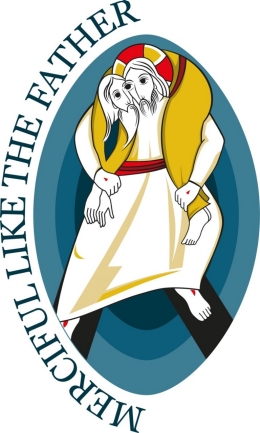 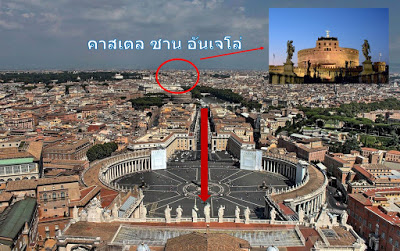 ภาพจาก pope report
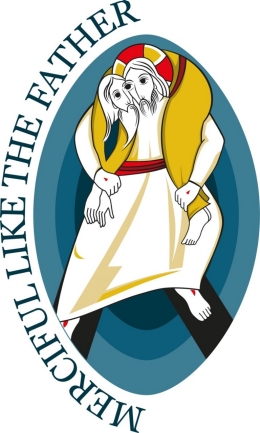 2. การจาริกแสวงบุญ(14)
ในภาคปฏิบัติ พระเยซูคริสต์ทรงแสดงให้เราเห็นขั้นตอนการจาริกแสวงบุญ เพื่อบรรลุเป้าหมาย คือ “อย่าตัดสินเขา แล้วพระเจ้าจะไม่ทรงตัดสินท่าน  อย่ากล่าวโทษเขา แล้วพระเจ้าจะไม่ทรงกล่าวโทษท่าน  จงให้อภัยเขา แล้วพระเจ้าจะทรงให้อภัยท่าน  จงให้ แล้วพระเจ้าจะประทานแก่ท่าน ...” 
(ลก 6:37-38)
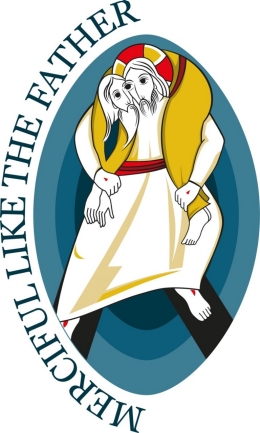 2. การจาริกแสวงบุญ(14)
ข้อเสนอ
1. การจัดทำหนังสือคู่มือปีศักดิ์สิทธิ์
2. การจัดทำหนังสือคู่มือการแสวงบุญ
3. การจัดเส้นทางแสวงบุญ
4. การให้บริการแก่ผู้พิการและผู้เจ็บป่วย
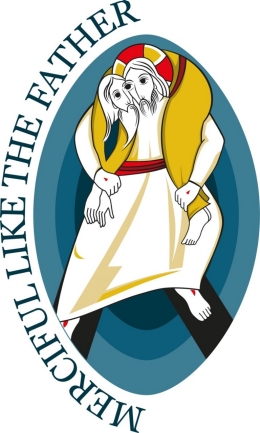 3. เทศกาลมหาพรต(17)
พระวาจาแห่งความเมตตา
ควรเป็นแนวทางในการรำพึงของพี่น้องคริสตชน
การฉลอง “24 ชั่วโมงเพื่อพระเจ้า” ในวันศุกร์และเสาร์ก่อนสัปดาห์ที่สี่ของเทศกาลมหาพรต 
ควรปฏิบัติกันในทุกสังฆมณฑล
พระสงฆ์ผู้ฟังแก้บาปเป็นเครื่องหมายแท้จริง
แห่งพระเมตตาของพระเจ้า
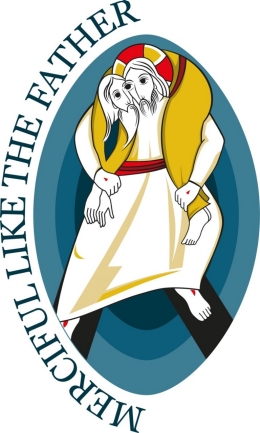 3. เทศกาลมหาพรต(17)
ข้อเสนอ
1. จัดทำพระวาจาที่จะใช้ไตร่ตรองในเทศกาลมหาพรต
2. จัดการฉลอง “24 ชั่วโมงเพื่อพระเจ้า” 
     และหนังสือที่ใช้ในพิธี
3. การอธิบายความหมายของศีลอภัยบาป
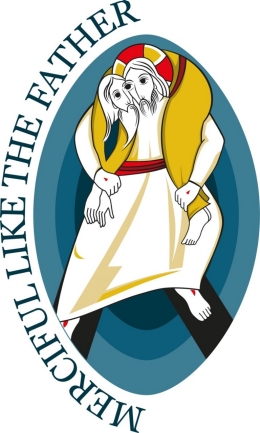 4. ธรรมทูตแห่งความเมตตา(18)
ขอให้แต่ละสังฆมณฑลจัดวัน “พันธกิจสู่ปวงชน” ในลักษณะที่ธรรมทูตเหล่านี้จะได้เป็นผู้นำสารแห่งความชื่นชมยินดี และการให้อภัยไปสู่สัตบุรุษ  ข้าพเจ้าใคร่ขอร้องให้บรรดาพระสังฆราชเฉลิมฉลองศีลศักดิ์สิทธิ์แห่งการคืนดีกับสัตบุรุษของตน
ขอให้พระสงฆ์เจ้าอาวาสขยันขันแข็งเป็นพิเศษในการเรียกสัตบุรุษโดยเฉพาะในเทศกาลมหาพรตนี้ “ให้เข้าไปสู่พระบัลลังก์แห่งพระหรรษทานด้วยความมั่นใจ เพื่อรับพระกรุณาและพบพระหรรษทานเกื้อกูลในยามที่พวกเขาต้องการ” (ฮบ. 4:16)
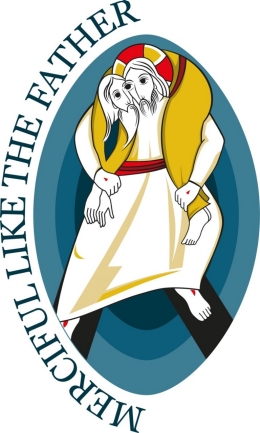 4. ธรรมทูตแห่งความเมตตา(18)
ข้อสังเกต
1. เรื่องธรรมทูตแห่งความเมตตา
2. การจัดวัน “พันธกิจสู่ปวงชน”
3. การสนับสนุนให้จัดพิธีกรรมรับศีลอภัยบาป
    แบบที่ 2 ทั้งในระดับวัด และในระดับเขต
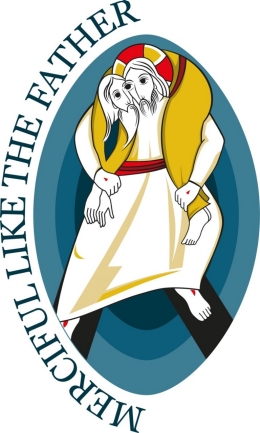 บทอภัยให้พ้นจากโทษทางพระศาสนจักร
เมื่อพระสงฆ์อภัยผู้สารภาพบาปคนใดให้พ้นจากโทษทางพระศาสนจักรนอกศีลอภัยบาปตามกฎของพระศาสนจักร ให้ใช้สูตรต่อไปนี้:        (หนังสือพิธีศีลอภัยบาป หน้า 185)
อาศัยอำนาจที่ได้รับ ข้าพเจ้าอภัยท่านให้พ้นจากโทษบัพพาชนีกรรม (หรือ โทษมิให้ประกอบหน้าที่ หรือ โทษมิให้รับศีลศักดิ์สิทธิ์) เดชะพระนามพระบิดา และพระบุตร + และพระจิต
ผู้สารภาพบาปตอบว่า     อาแมน
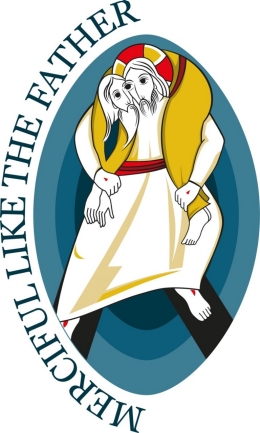 5. พระคุณการุณย์ครบบริบูรณ์(22)
ปีศักดิ์สิทธิ์หมายถึงการมอบพระคุณการุณย์ด้วย การปฏิบัติตามธรรมเนียมเช่นนี้มีความหมายสำคัญยิ่งขึ้นอีกสำหรับปีศักดิ์สิทธิ์แห่งเมตตาธรรม
เงื่อนไขการรับพระคุณการรุณย์ครบบริบูรณ์
กรณีปกติ
สำหรับผู้ป่วย นักโทษ
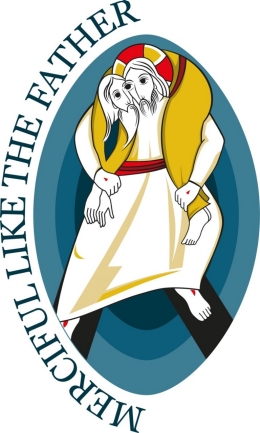 6. พิธีบูชาขอบพระคุณ
นอกจากเรื่องต่างๆ ที่กล่าวข้างต้น โอกาสปีศักดิ์สิทธิ์แห่งเมตตาธรรมนี้ น่าจะเน้นเรื่องพิธีบูชาขอบพระคุณ โดยเฉพาะพิธีบูชาขอบพระคุณในวันพระเจ้า ซึ่งจะต้องให้สัตบุรุษเห็นความสำคัญและตระหนักว่า นี่คือพระเมตตาของพระเจ้าที่ปรากฏให้เห็นชัดเจนที่สุดในชีวิต คริสตชนผ่านทางพิธีกรรมศักดิ์สิทธิ์
โดยเฉพาะการรับศีลมหาสนิท ศีลศักดิ์สิทธิ์แห่งความรัก
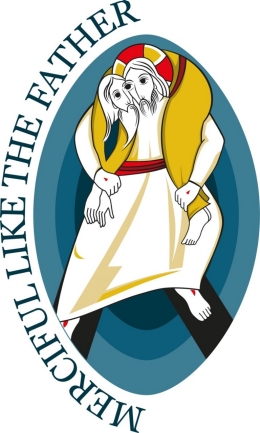 หนังสือที่จัดทำโอกาสปีศักดิ์สิทธิ์
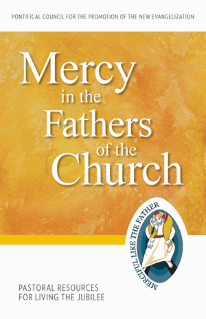 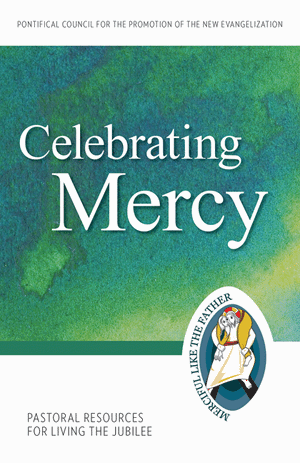 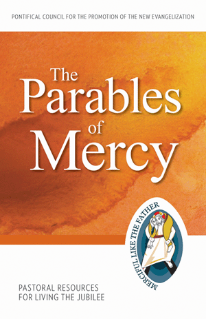 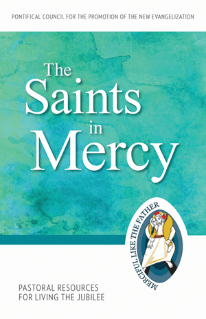 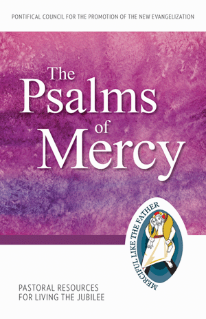 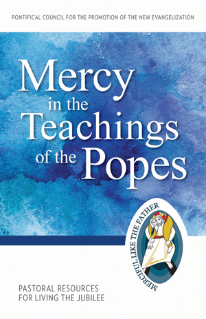 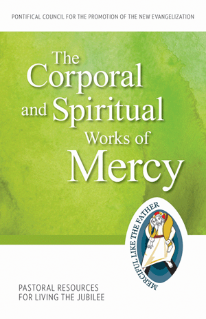 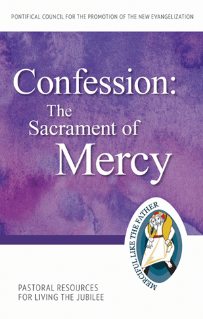 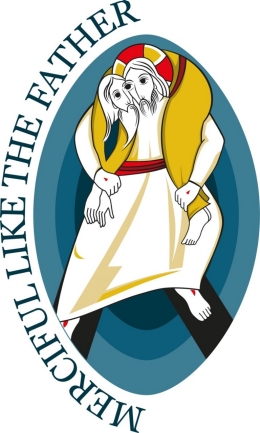 7. การจัดกิจกรรมกับกลุ่มต่างๆ
การจัดกิจกรรมต่างๆ กับบุคคลเป้าหมายในกลุ่มต่างๆ โดยอาศัยแนวทางจากปฏิทินปีศักดิ์สิทธิ์แห่งเมตตาธรรมของพระศาสนจักรสากล และความเหมาะสมในเชิงอภิบาลของพระศาสนจักรท้องถิ่น
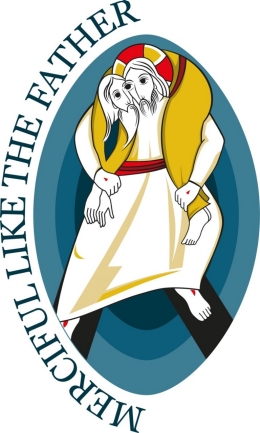 8. พิธีกรรมปิดปีศักดิ์สิทธิ์
พิธีปิดประตูศักดิ์สิทธิ์ของมหาวิหารในกรุงโรม 
และพิธีปิดประตูศักดิ์สิทธิ์ของสังฆมณฑลต่างๆ ทั่วโลก
วันอาทิตย์ที่ 13 พฤศจิกายน 2016
วันอาทิตย์สัปดาห์ที่ 33 เทศกาลธรรมดา
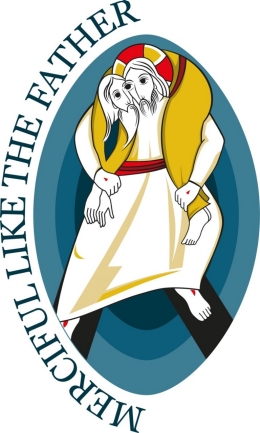 8. พิธีกรรมปิดปีศักดิ์สิทธิ์ (5)
การปิดปีศักดิ์สิทธิ์จะมีขึ้นในวันสมโภชพระคริสตกษัตริย์ ในวันที่ 20 พฤศจิกายน 2016  ในวันนั้น เราจะปิดประตูศักดิ์สิทธิ์  เหนือสิ่งใด เราจะเปี่ยมด้วยความรู้สึกกตัญญูและโมทนาคุณพระตรีเอกภาพที่ประทานเวลาพิเศษแห่งพระพรแก่เรา  เราจะถวายชีวิตของพระศาสนจักร มนุษยชาติ และโลกจักรวาลแด่พระคริสตเจ้า พร้อมกับวิงวอนขอพระองค์โปรดประทานพระเมตตามายังเรา... ข้าพเจ้าปรารถนาอย่างยิ่งที่จะให้ปีหน้าเป็นปีที่เปี่ยมด้วยพระเมตตา เพื่อเราจะออกไปพบพี่น้องชายหญิงทุกคน เพื่อนำความดีและพระเมตตากรุณาของพระเจ้าไปสู่พวกเขา... เพื่อเป็นเครื่องหมายว่าพระอาณาจักรของพระเจ้าอยู่ท่ามกลางเราแล้ว
Miserando atque eligendo
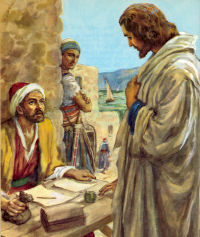 God bless you.